10 and 12 November 2021BJT Part 1, Chapter 17, Start Page 550
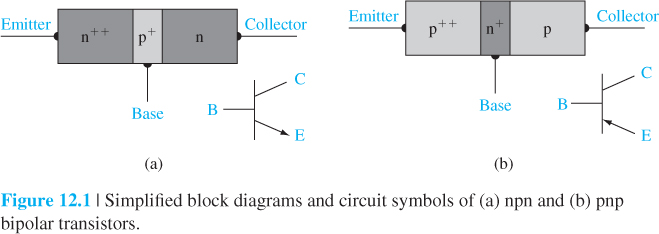 Operation involves both electrons and holes, so is called “bipolar”

  Junction E-B is forward biased, so electrons from the E (emitter) to the B (base)

  Junction B-C is reverse biased, so minority carrier electron concentration in B region at the B-C edge is close to zero.

  In the B region, there is large gradient of electron (minority carrier) concentration; the electron injected from E region will diffuse across the B region into the B-C space charge region

  An electric field due to the B-C reverse bias will sweep the electrons  to the C (collector) region

  The B regions must be thinner than the minority carrier diffusion length in order to make as many electrons as possible to reach the C region.
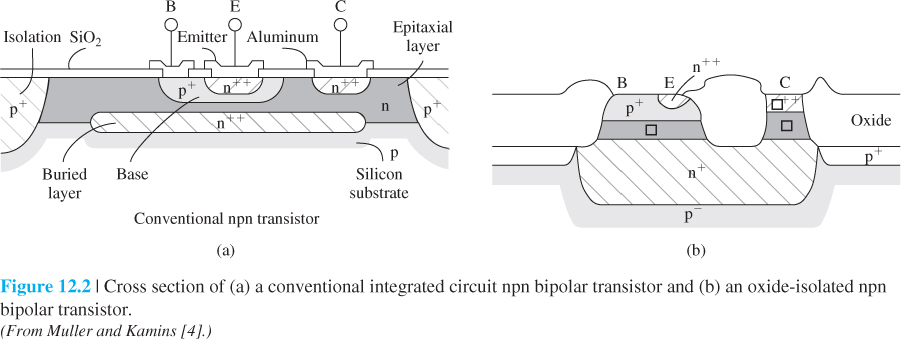 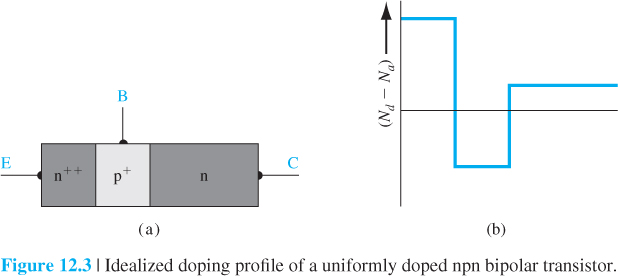 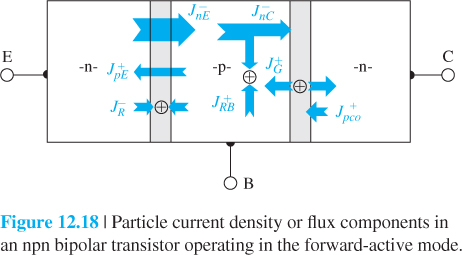 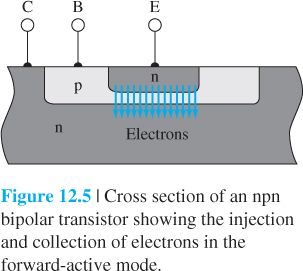 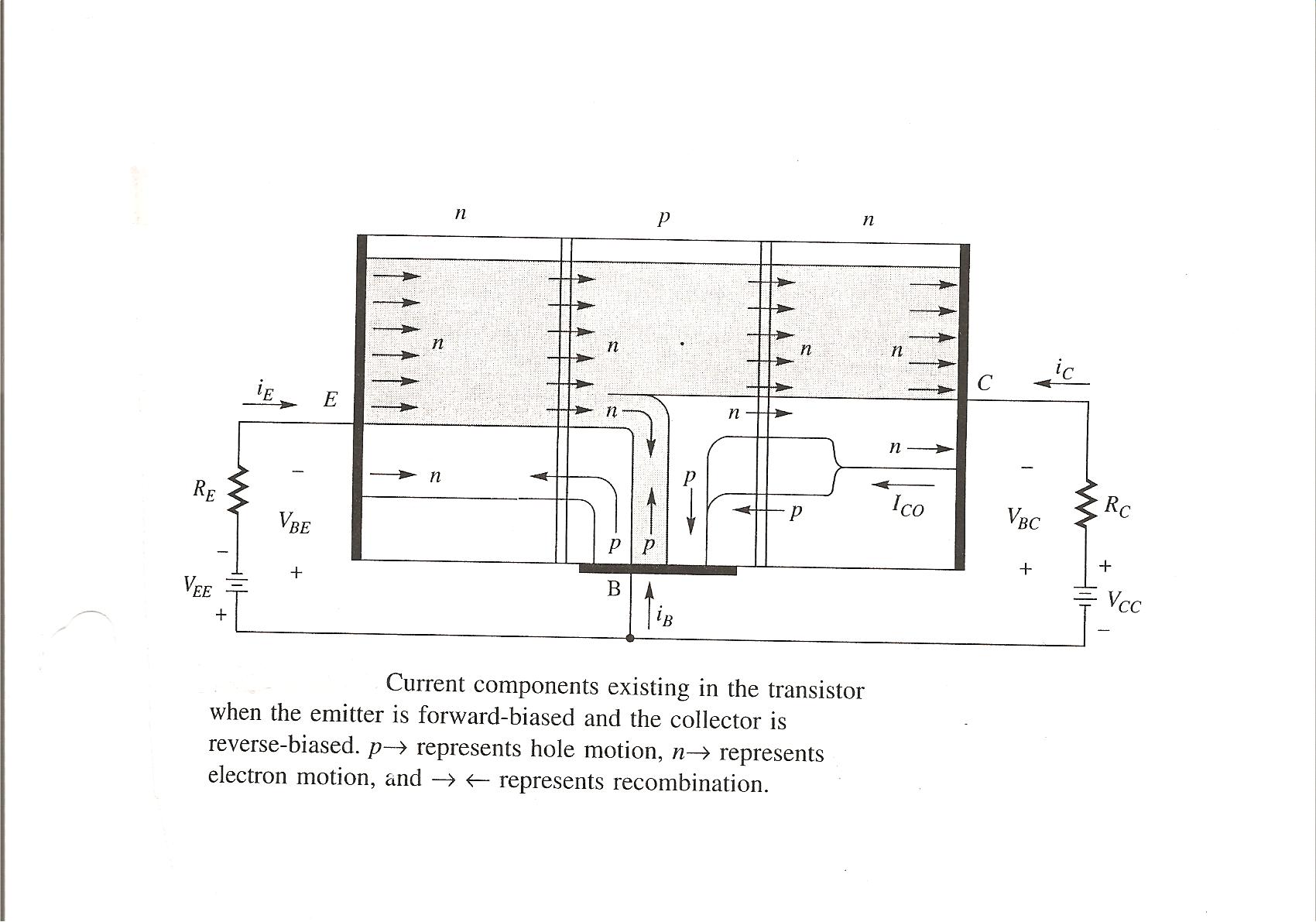 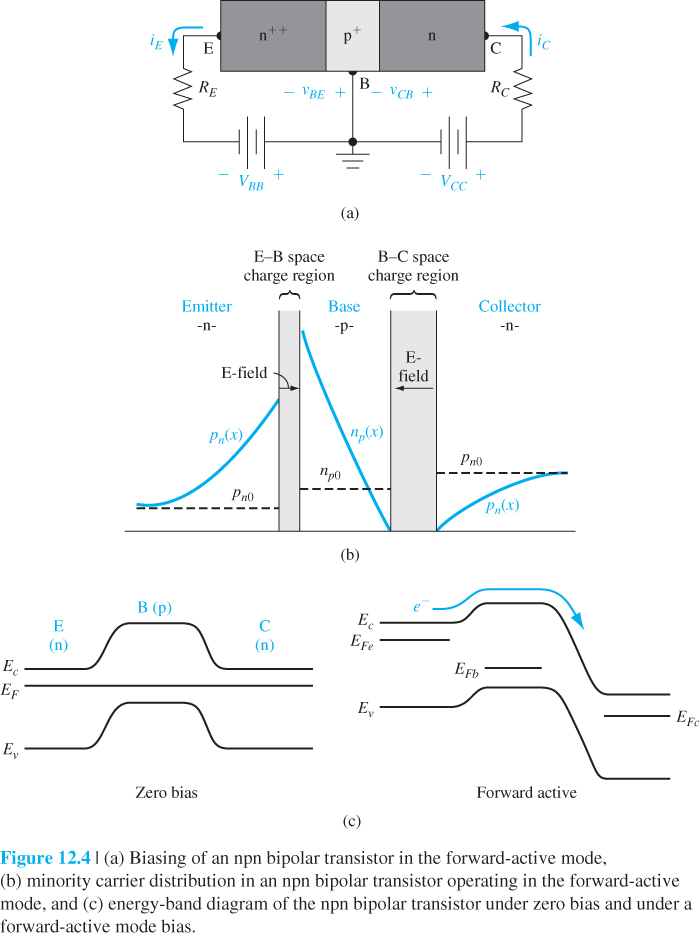 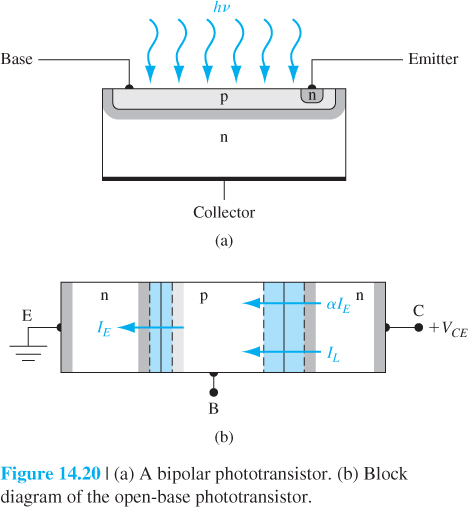 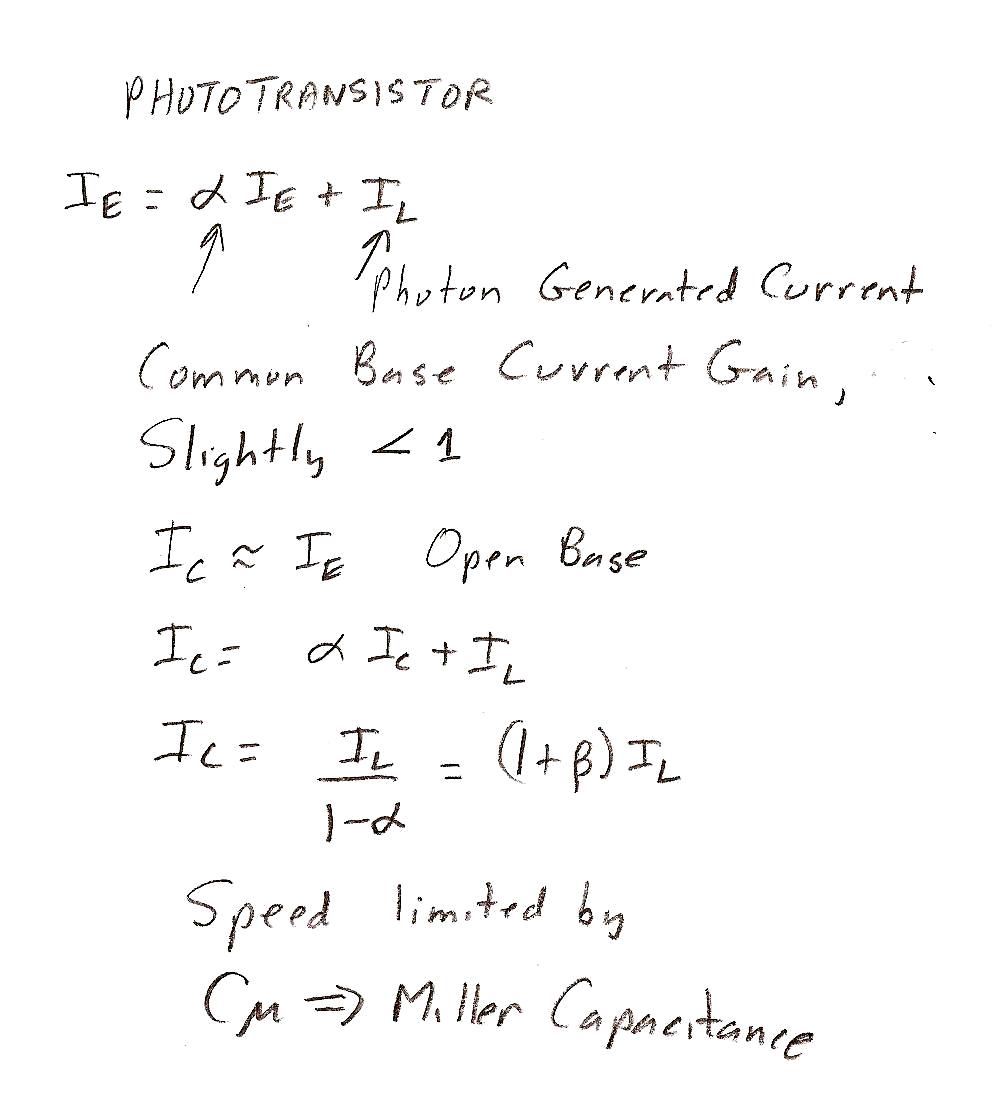 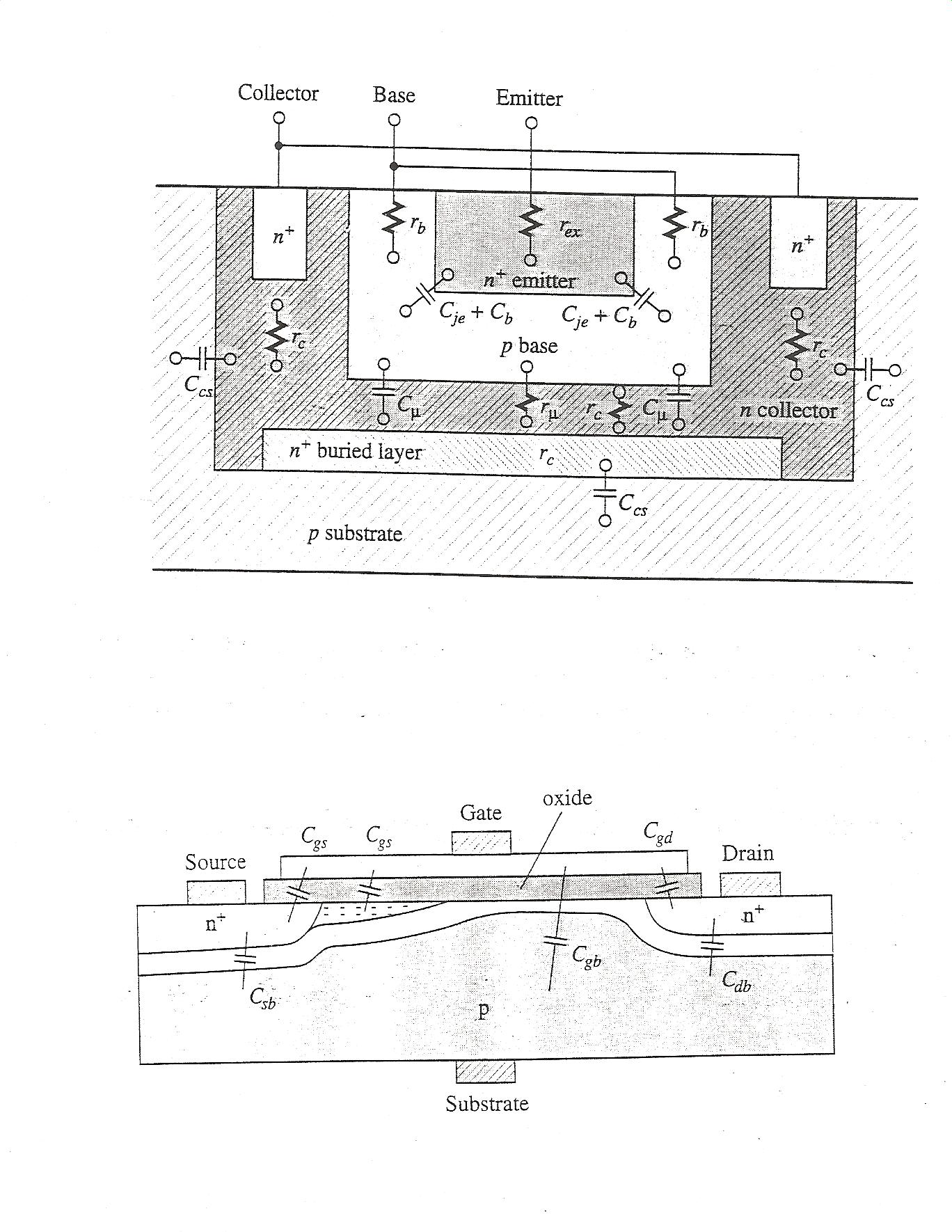 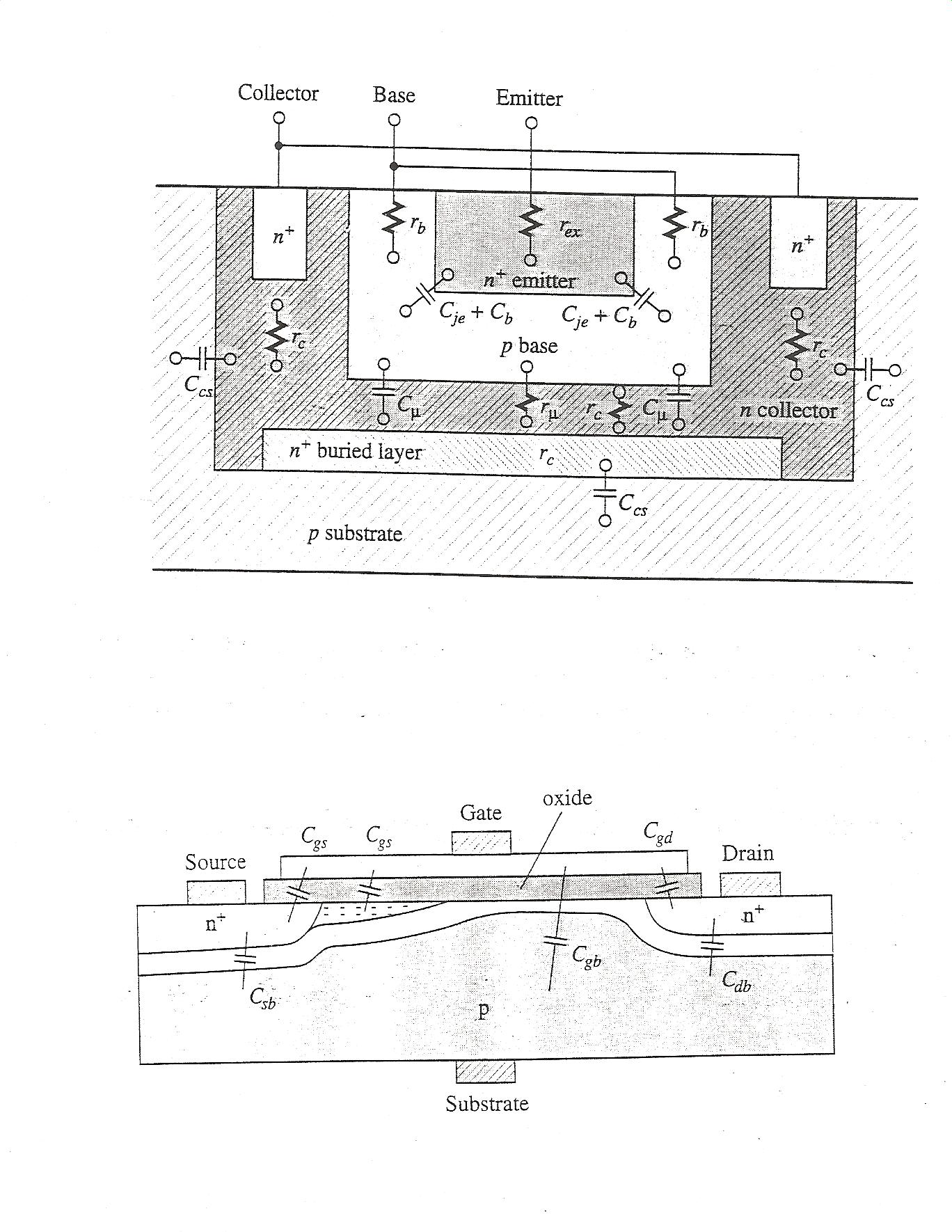 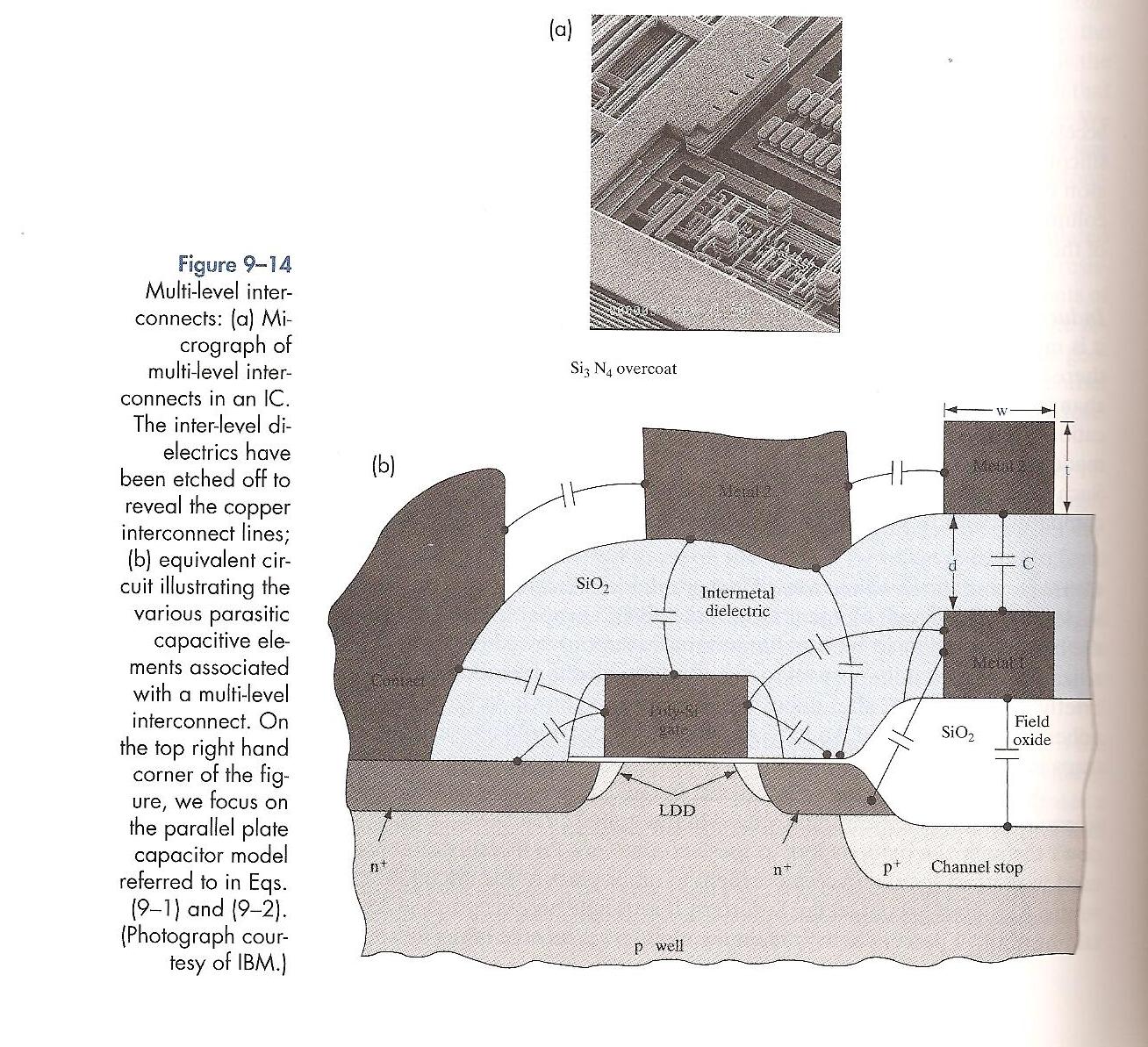 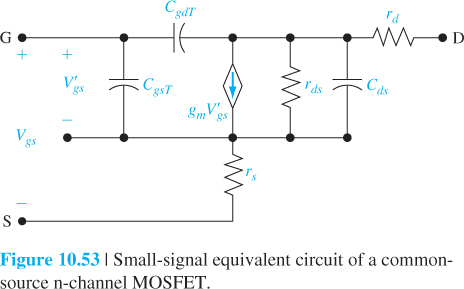 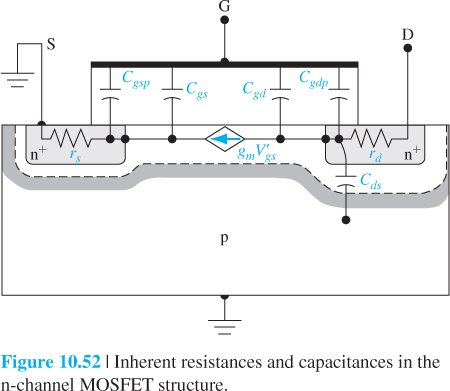 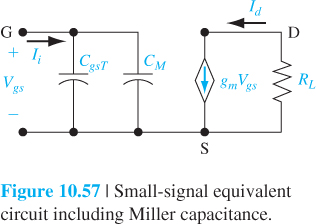 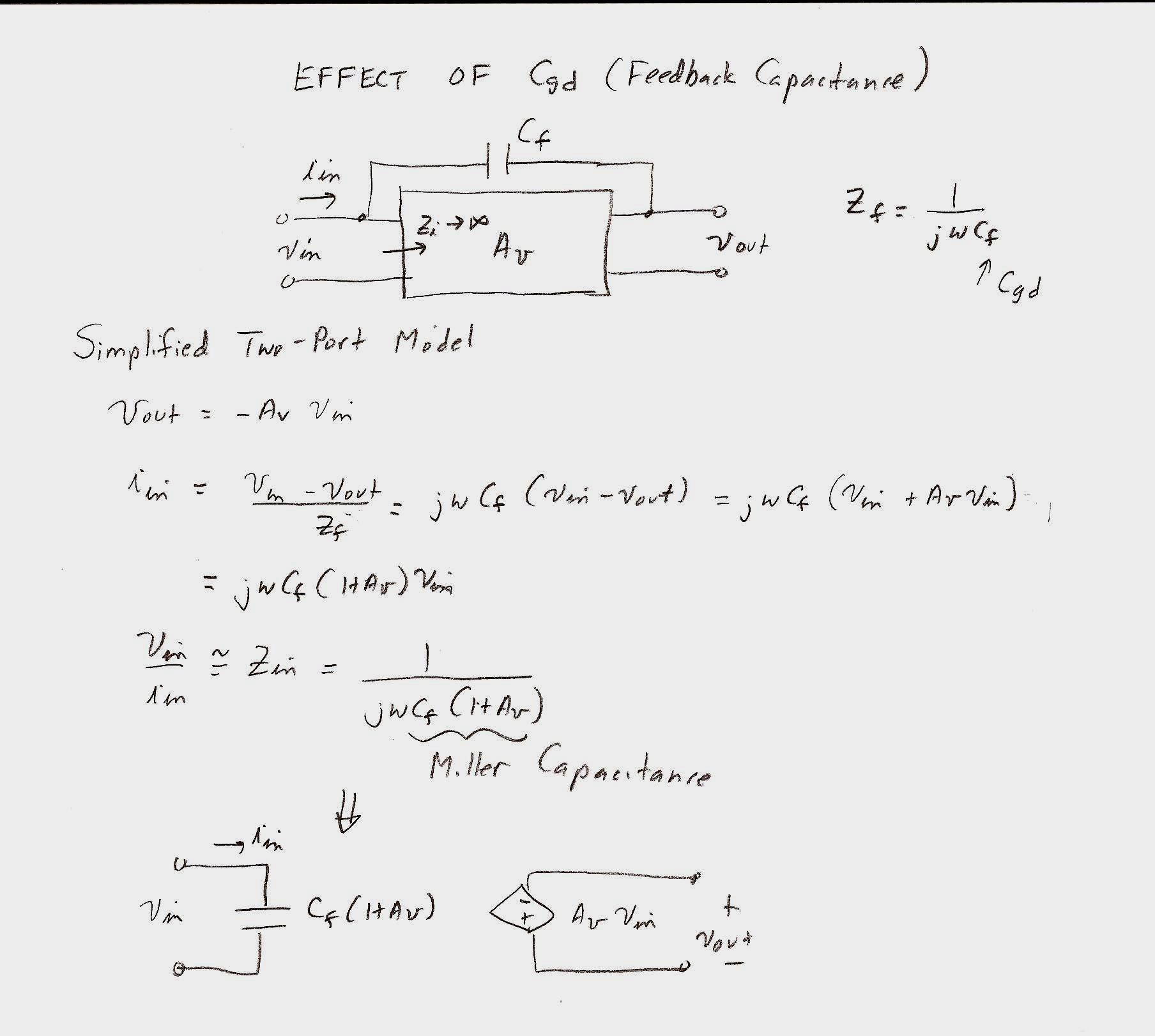 Cf Could Be Either Cgd for a FET or Ccb (Cu) for a BJT
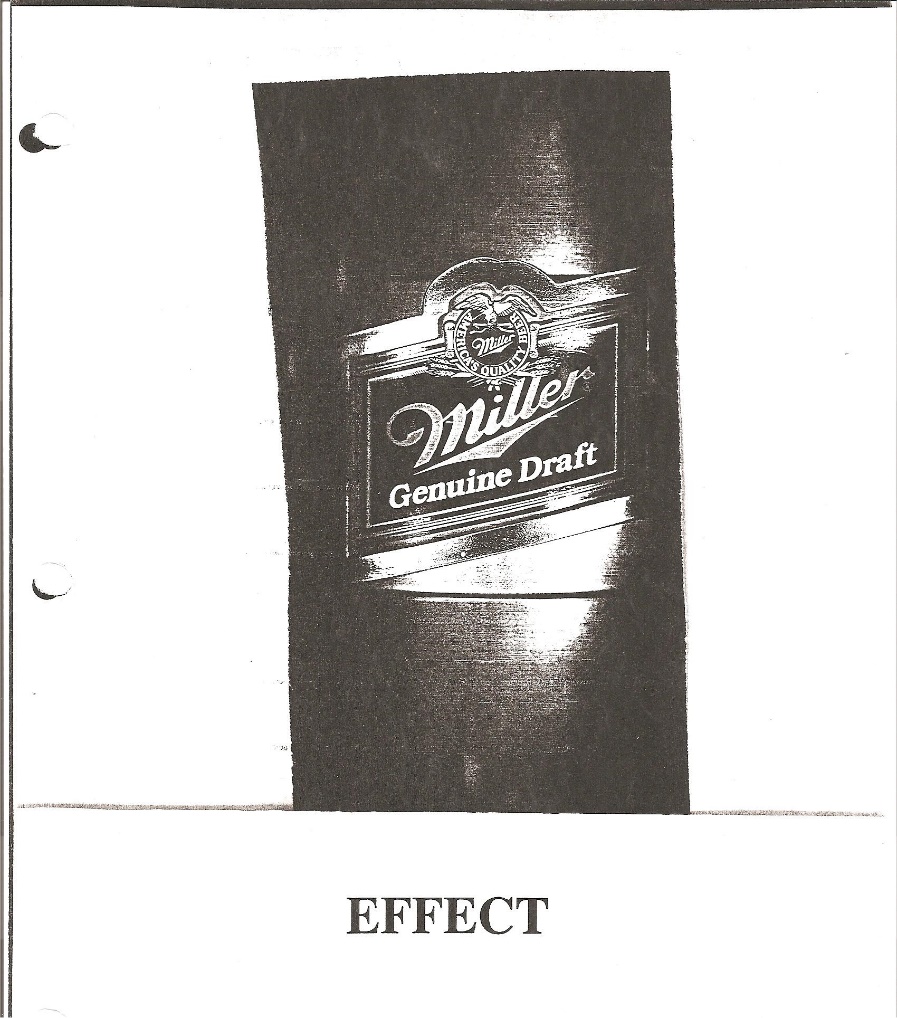